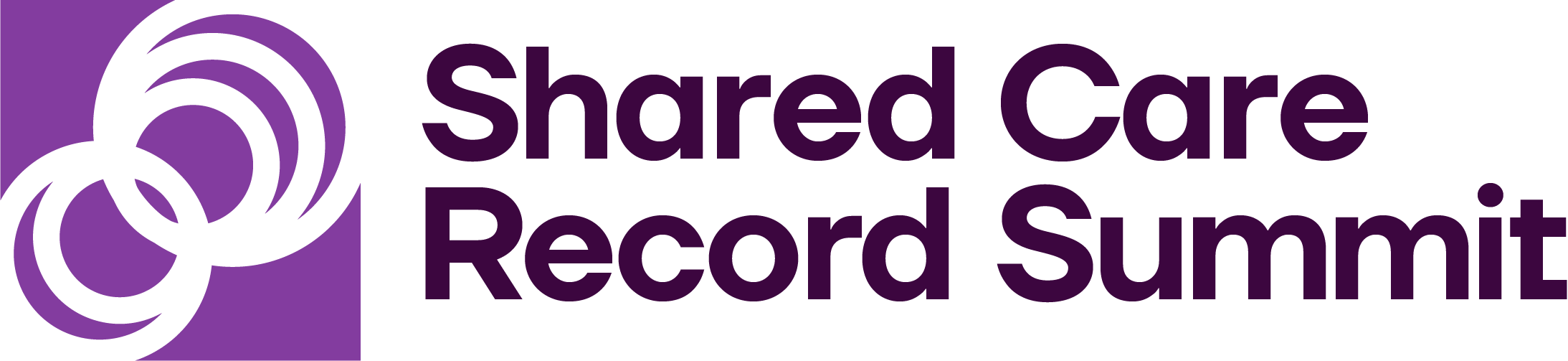 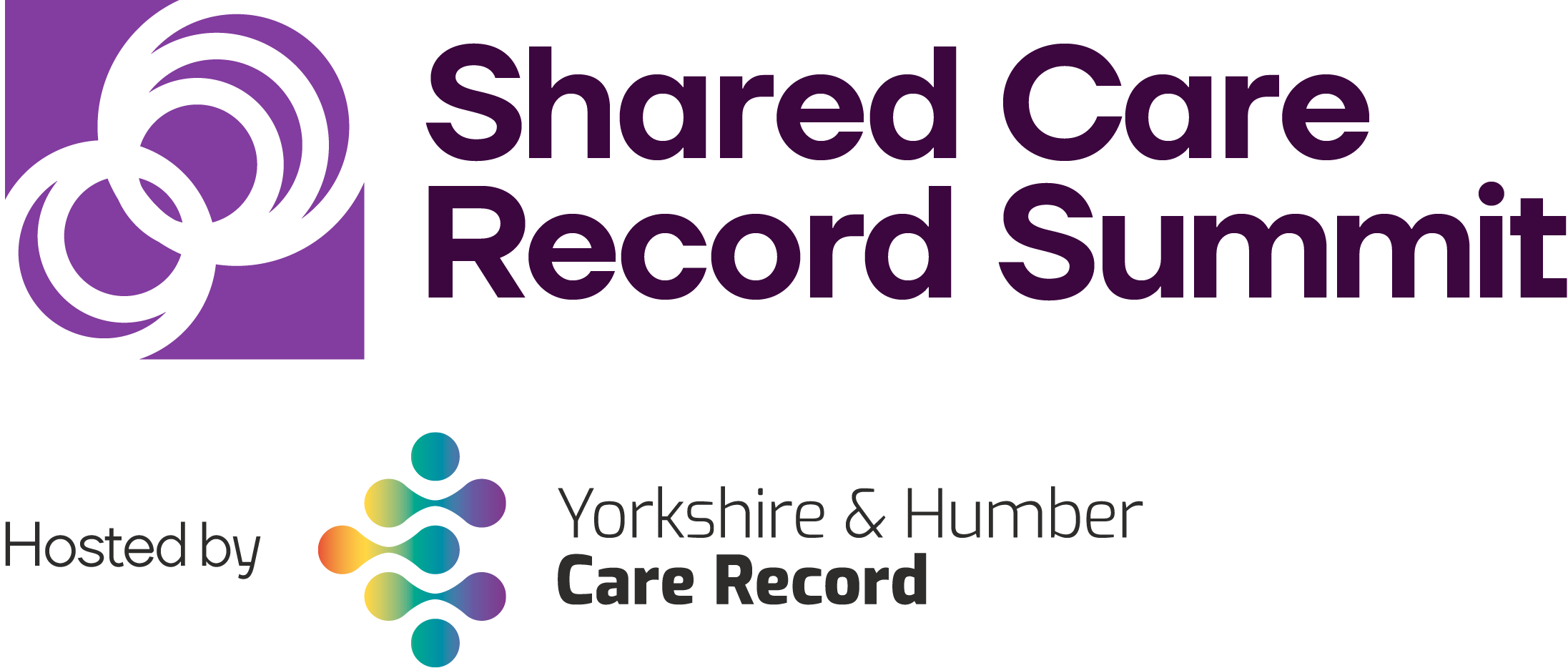 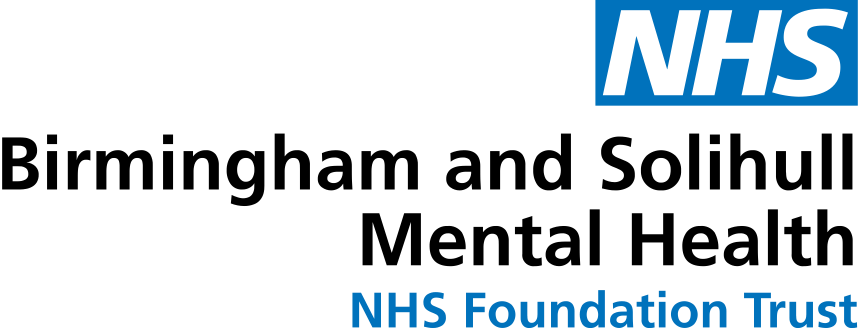 B3.2 Local Government NetworkSteve ForemanNewcastle City Council
Spreading Involvement
About the local government network

Challenges
Funding
Geography
Language and Culture
Breadth of responsibilities

Opportunities
Adult Social Care
Wider determinants
Engage the whole population
Innovation Opportunities
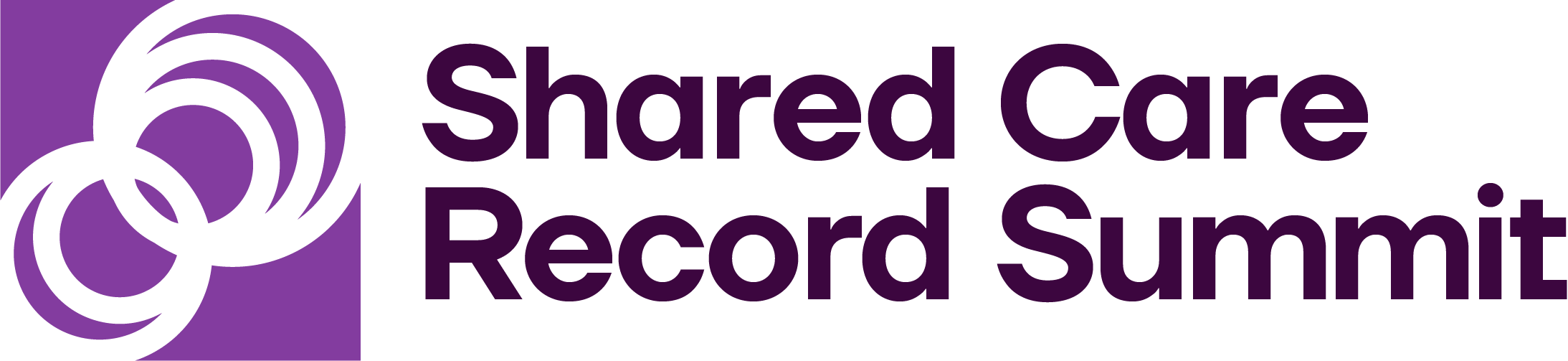 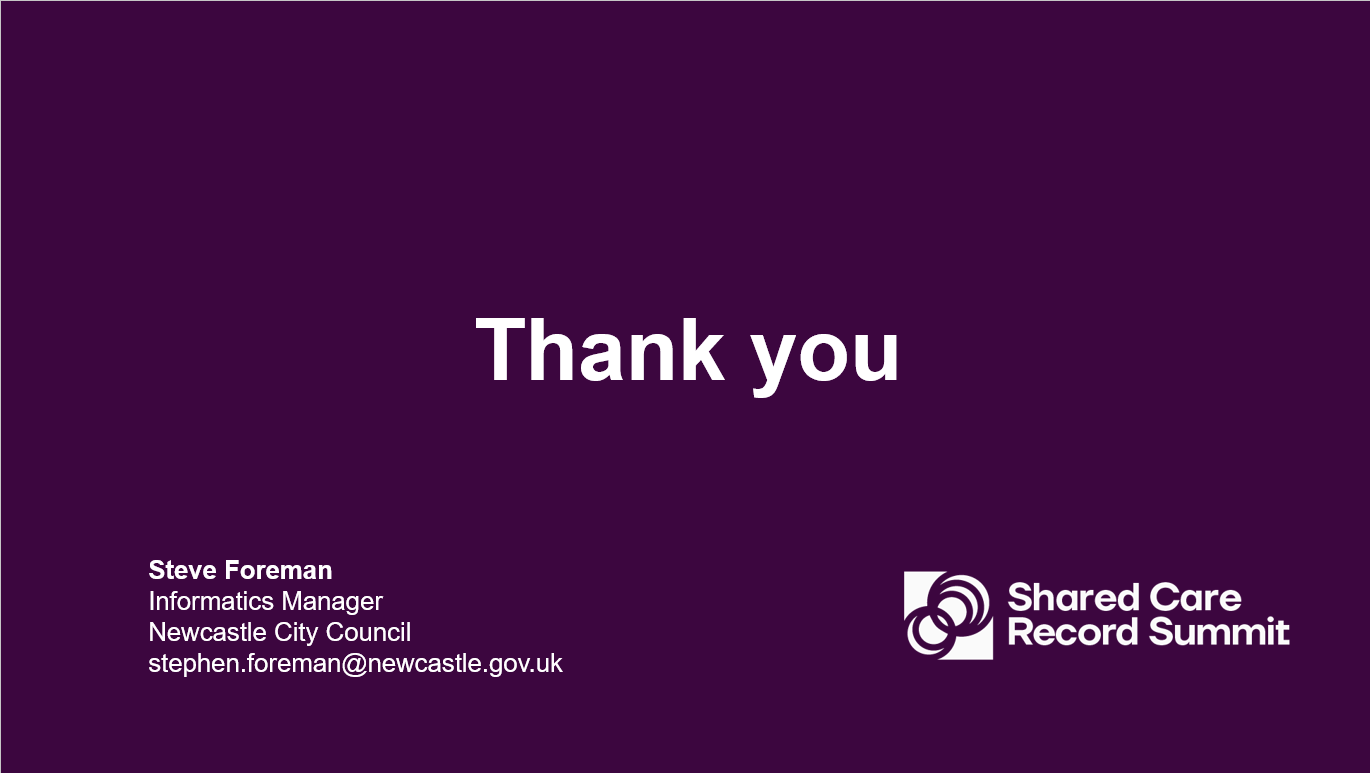